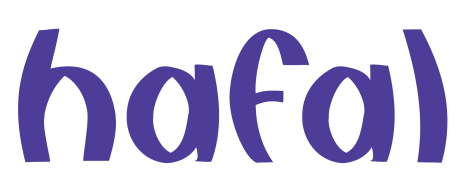 Social Services and Well-being (Wales) Act Carers of People with Mental Health Conditions
First part of this workshop will cover:
Aims and outcomes
An overview of the Social Services and Well-being (Wales) Act – from now on referred to as the Act
Main provisions and aspects of the Act that relate to carers
[Speaker Notes: Let participants know that for the rest of the workshop the Social Services and Well-being (Wales) Act will just be referred to as the Act.]
Second part of this workshop will cover:
Some of the issues that impact on carers of people with mental health conditions
The impact of the Act and how it relates to carers of people with mental health conditions
Includes a short film of carers talking about their experiences
Includes a group discussion about the film and how the Act may help address some of the issues and concerns raised
[Speaker Notes: Explain to participants that it might be useful to take notes during the film that will be shown – which lasts about 12 minutes – to help with the group discussion that will follow. The main aim of the discussion is to see how the Act may help address some of the issues and concerns that carers have.]
Third part of this workshop will cover:
Carers’ rights under the Act – with a main focus on assessments for carers of people with mental health conditions
Carers’ rights under the Mental Health Act 1983
Carers’ rights under the Mental Health (Wales) Measure 2010
[Speaker Notes: Explain to participants that this final part of the workshop will summarise parts 1 and 2 of this workshop before going on to show what rights carers have under two major pieces of mental health legislation – the Mental Health Act 1983, which applies across England and Wales, and the Mental Health (Wales) Measure 2010, which applies to Wales only.  

Where there are references to “carers’ rights” this reflects there is a statutory duty under legislation. Explain that although the Mental Capacity Act 2005 is not covered in this workshop, participants should also familiarise themselves with this important piece of legislation.]
Aims
To help statutory and third sector staff better understand the implications of the Social Services and Well-being  (Wales) Act (the Act) with regard to carers of people with mental health conditions
To help statutory and third sector staff better understand carers’ rights and entitlements under the Act
To help statutory and third sector staff understand carers’ rights under mental health legislation
[Speaker Notes: The main part of this presentation relates to how the Act can help better support carers of people with mental health conditions, but this group of carers also have rights under both the Mental Health Act 1983 and the Mental Health (Wales) Measure 2010.]
Outcomes
In relation to carers of people with mental health conditions participants will:
Better understand the impact of the Act
Understand how the Act changes the legal status of carers 
Understand what the rights of carers are 
Understand the rights of carers under the Mental Health Act (1983) and the Mental Health (Wales) Measure 2010
Know where to signpost mental health carers to for further information and services relating to the Act
[Speaker Notes: Facilitator Notes:

2. e.g. definition of a carer.
3. e.g. changes to the arrangements for carers’ assessments.]
Overview of the Act
Part 1: Introduction			
Part 2: General Functions			
Part 3: Assessing the Needs of Individuals
Part 4: Meeting Needs			
Part 5: Charging and Financial Assessment
Part 6: Looked After and Accommodated Children
Part 7: Safeguarding
Part 8: Social Services Functions
Part 9: Co-operation and Partnership
Part 10: Complaints, Representations and Advocacy Services
Part 11: Miscellaneous and General
[Speaker Notes: Facilitator Notes:	

Let the participants know you will not be going through every part of the Act, but will be focusing on the key parts that relate to carers – mainly Parts 1, 2, 3 and 4. After summarising the key provisions and aspects of the Act that specifically relate to carers, you will be focusing on the specific needs of carers of people with mental health problems and discussing how the Act can help support them.

Although the focus of this training is on carers, the provisions within the Act apply equally to people who need care and support. One of the strengths of the Act is that carers have equal rights to those who need care and support.
 
Inform participants further training is available that covers, in much greater detail, every part of the Act, and signpost them to where this is.]
Part 1 of the Act: Introduction
Makes provision for improving the well-being outcomes for carers who need support – and defines the meaning of ‘well-being’
Defines a carer as: “a person who provides, or intends to provide, care for an adult or disabled child”
[Speaker Notes: Facilitator Notes:	

The new definition of carers removes the previous requirement that carers must provide “a substantial amount of care on a regular basis”.
 
Meaning of “well-being”
“Well-being”, in relation to a person, means well-being in relation to any of the following:
Physical and mental health, and emotional well-being
Protection from abuse and neglect
Education, training and recreation
Domestic, family and personal relationships
Contribution made to society
Securing rights and entitlements
Social and economic well-being
Suitability of living accommodation
 
In relation to a child, “well-being” also includes: 
Physical, intellectual, emotional, social and behavioural development
“Welfare” as that word is interpreted for the purposes of the Children Act 1989
 
In relation to an adult, “well-being” also includes: 
Control over day-to-day life
Participation in work]
Part 2 of the Act: General Functions
Overarching duties – General duty to promote the well-being of a carer who has, or may have, needs for support 
Well-being outcomes – Welsh Ministers must issue a statement relating to the well-being of carers in Wales who need support
Population Assessment – Local authorities and local health boards must jointly carry out an assessment of support needs of carers
Preventative services – A local authority must provide or arrange for the provision of a range and level of preventative services 
Provision of information, advice and assistance – A local authority must secure the provision of a service for providing carers with information, advice and assistance relating to accessing support
[Speaker Notes: Facilitator Notes:	

Overarching duties
The overarching duty applies to a person exercising functions under this Act.	
The Act requires that persons exercising functions under the Act (in relation to an adult carer): “Must have due regard to the United Nations Principles for Older Persons” – Give out handout (1).
 
Well-being outcomes
The statement must specify the outcomes that are to be achieved, in terms of the well-being of carers, by means of:
Support provided by local authorities under this Act
Support provided by others, which is of a kind that could be provided by local authorities under this Act
The statement must also specify measures by reference to which the achievement of those outcomes is to be assessed
 
Population Assessment
A local authority and every local health board whose area lies within that of the local authority must jointly assess:
The extent to which there are carers in the local authority’s area who need support
The extent to which there are carers whose needs for support are not being met (by the authority, the local health board or otherwise)  
The range and level of services required to meet the support needs of carers
The range and level of preventative services that are available
How these services will be delivered through the medium of Welsh

Provision of information, advice and assistance
A local authority must provide:
Information on support that is available and that is accurate and up-to-date
Advice on support for carers that is appropriate to the individual following a proportionate assessment 
Advice which is comprehensive, impartial and in the best interests of the individual]
Part 3 of the Act: Assessing the Needs of Individuals
The Act creates a duty for local authorities to undertake a carer’s assessment where it appears that the carer has needs for support
The Act requires assessments to be proportionate to ensure more energy is focused on delivering support
Carers will be assessed as to whether they have ‘an eligible need’ for support against eligibility criteria
Local authorities must assess the extent to which the carer is able (and will continue to be able) to provide care for the person they’re caring for
[Speaker Notes: Facilitator Notes:

Remind participants that the carer no longer needs to be providing “a substantial amount of care on a regular basis” as previous legislation required.

Emphasise to participants that a local authority must offer an assessment to any carer where it appears to that authority that the carer may have needs for support.

Tell participants that examples of where a carer (for someone with a mental health problem) may have needs for support will be explored later in this workshop.]
Part 4 of the Act: Meeting Needs (and Direct Payments)
A local authority must determine whether the provision of support will assist the carer to meet their personal outcomes 
If carer is assessed and confirmed as having “an eligible need” for support the local authority will put in place a support plan 
Carers assessed as having an eligible need for support will be entitled to receive direct payments to arrange their own support
[Speaker Notes: Facilitator Notes:

In determining whether the provision of support will assist the carer to meet their personal outcome, the local authority must take account of the well-being outcomes statements that underpin the definition of well-being under each aspect of well-being – see the facilitator notes for slide 8.
 
The entitlement to a direct payment has not changed as a result of this Act, and is subject to a financial assessment.
 
The regulations and codes of practice promote direct payments and make them easier for carers to access and use.]
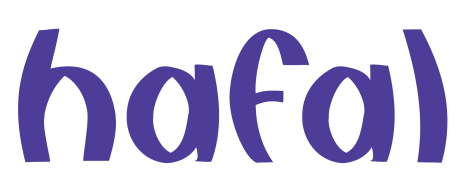 BREAK
Mental health and some of the issues that impact carers of people with mental health conditions
[Speaker Notes: Facilitator Notes:

Explain to participants that you are now going to show them some videos of carers talking about their experiences. Ask them to think about how the Act may address any of the issues raised in the clips.]
Video resources
Watch the following carers discuss their lives:
Frank –
Click here to open in YouTube
Janice, Pam and Evelyn –
Click here to open in YouTube
[Speaker Notes: If the embedded videos do not play, click on the hyperlinks to open the videos in YouTube.]
Discussion
What are some of the main issues and concerns raised in the videos?
[Speaker Notes: Facilitator Notes:

Remind participants that this part of the workshop is specifically about carers of people with mental health conditions. Generate discussion on some of the key issues identified within the video clips. Summarise the main issues and concerns identified and write on a flip chart.

Following a group discussion give out handout (2): Briefing paper – Caring for People with a Serious Mental Illness.]
Priorities
Many carers of people with a mental health condition say they:
Prefer to receive services that directly engage with the person cared for
Feel ignored and left to cope alone
Are not given sufficient or appropriate information regarding the care and treatment of the person they care for
Need training and support to better help them cope
[Speaker Notes: Facilitator Notes:
Give participants handout (3): The top 25 priorities identified by carers in a Hafal survey.
 
The types of training and support carers mention include: confidence building, learning about coping skills, rights and responsibilities, and how and where to access advice and support. 
 
Inform the participants that only a sample of the key issues has been included in this slide. 

Many more of the key issues are highlighted in the briefing/discussion paper handed out, and include:
Generally carers of people living with a serious mental illness would prefer to receive services that directly engage with the person they are caring for, and do not draw such a distinction between their own needs as carers and the needs of the people being cared for 
It is particularly important to ensure that an assessment of a carer’s needs is completed as early as possible to ensure information, advice, support and assistance is easily available to help prevent the deterioration in their loved one’s condition and help prevent potential admission to hospital  
Many carers of people living with a serious mental illness feel they are not given sufficient and/or appropriate information regarding the care and treatment of their loved one with professionals often citing ‘confidentiality’ as the reason
Carers of people with a serious mental illness often feel excluded or ignored by health and social care professionals from the care and treatment provided by statutory services. This is particularly so when a carer or family identify to professionals that the person is exhibiting relapse indicator symptoms  
Many carers and families  want to have better information on a particular type of mental illness, and to have further learning opportunities to develop skills for dealing with a person’s symptoms and not just be contacted when a crisis develops
Carers often talk about how they feel they are not involved enough in the care and treatment of the person they are caring for while they are in hospital; often feeling ignored and excluded
Carers often feel a lack of discussion or communication with them when a person is going to be discharged from hospital. This includes no communication/discussion on the discharge process itself and any potential consequences or risks involving the discharge from hospital
The symptoms experienced by a person with a serious mental illness may be episodic, which means for much of the time the person may be well. It is usually the carer or family who will spot the signs that the person may be becoming unwell and in need of professional support, care and treatment]
Discussion
How can the Act practically address these concerns and issues?
[Speaker Notes: Facilitator Notes: 

Invite the participants to consider the issues raised in the briefing/discussion paper, the table showing the 25 main priorities and the flip chart that highlights some of the issues raised in the videos, and to explore how they can be related to and addressed by the Act.]
Impact of the Act
The impact of the Act
How it can address concerns, issues and needs
The next few slides will go onto list:
How it relates to carers of people with mental health conditions
[Speaker Notes: Facilitator Notes: 

The next few slides detail specific parts of the Act and set out how these may be able to address some of the issues and concerns raised.]
Part 2 of the Act: Population Needs Assessment for carers
Will drive change and focus on preventative approaches
Health and well-being needs identified in Integrated Medium Term Plans produced by local health boards 
Targeted early intervention for vulnerable and high-risk groups
Opportunity to set out plans for targeted early intervention for vulnerable and high-risk groups
[Speaker Notes: Facilitator Notes: 

Integrated Medium Term Plans (IMTPs) are developed by health boards, trusts and NHS support organisations. They are the key organisational planning documents and are rolling three-year plans that are refreshed, or rewritten, on an annual rolling basis. A part of each organisation’s IMTP must set out how resources will be used to address needs relating to the health and well-being of carers and improve health outcomes. They provide an opportunity to set out what early intervention services or initiatives, as well as a range of other services, are available within the local area for carers.]
Part 3 of the Act: Individual carer’s assessment
Should be proportionate to the individual’s needs 
May include how the carer will be supported in their caring role in addition to any direct support they may need for their own health and well-being
May set out how professionals will engage with carers/families on a regular basis about the care and treatment of the person they care for, and the process/protocol for doing so
[Speaker Notes: Facilitator Notes: 

Give out handout (4): What a local authority must do in carrying out a needs assessment for carers.
 
A local authority must:
Assess the extent to which the carer is able, and will continue to be able, to provide care for the person for whom the carer provides, or intends to provide, care
Assess the extent to which the carer is willing, and will continue to be willing, to do so
For a carer who is an adult, seek to identify the outcomes the carer wishes to achieve
For a carer who is a child, seek to identify the outcomes the carer wishes to achieve, to the extent it considers appropriate having regard to the carer’s age and understanding, and the wishes of those with parental responsibility for the carer with regard to promoting their well-being]
Part 4 of the Act: Support plans for carers
Types of mental health conditions
How to engage with health and social care professionals
Mental health medication and side effects
What could be included in support plans for carers of people with mental health conditions:
Breaks for carers (respite)
Confidence building
Other types of talking therapies
Family therapy services
Training for carers, e.g.
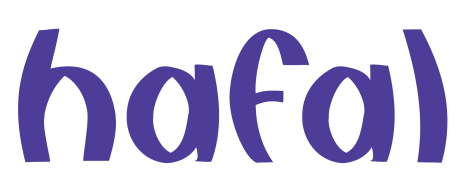 BREAK
Summary of main rights and entitlements for carers under the Act, and duties on statutory services
[Speaker Notes: Facilitator Notes: 

Explain to participants that most of what is included in the next few slides has already been identified and discussed within the workshop, and represents a summary of the key points in the Act that relate to carers. The next six slides summarise and confirm much of what has been learnt and discussed so far.]
Part 2 of the Act
States that:
Carers who need support must have their well-being promoted
Carers’ views, wishes and feelings must be listened to (in so far as is reasonably practicable)
Carers must be respected and treated with dignity
Carers must receive appropriate support to enable them to participate in decisions that affect them
Part 2 of the Act: Duties
Places these duties on statutory services:
A statement of the well-being outcomes to be achieved by carers who need support must be issued by Welsh Ministers
Local authorities and local health boards must jointly assess the extent to which there are carers who need support
Local authorities must provide a service to give carers:
Information and advice relating to care and support
Assistance in accessing care and support
Part 3 of the Act
Places a duty on local authorities to assess the needs of a carer for support:
Where it appears that a carer may have needs for support
If they do have needs for support – establish what those needs are, or are likely to be in the future
Carers’ needs assessments
In carrying out a needs assessment a local authority must:
Assess the extent to which the carer is able, and will continue to be able, to provide care for the person being cared for
Assess the extent to which the carer is willing, and will continue to be willing, to do so
Seek to identify the outcomes that an adult carer wishes to achieve
Assess whether, and if so to what extent, the provision of support, preventative services, or information, advice or assistance could contribute to achieving those outcomes or meet identified needs
Carers’ needs assessments
In carrying out a needs assessment, a local authority must have regard to:
Whether the carer works or wishes to do so
Whether the carer is participating in, or wishes to participate in, education, training or any leisure activity
In the case of a carer who is a child: 
The development needs of the child, and
Whether it is appropriate for the child to provide the care (or any care) in light of those needs
Part 4 of the Act:Meeting carers’ needs
Must determine whether the provision of support will assist the carer to meet their personal outcomes 
If  the carer has ‘an eligible need’ for support, a support plan will be put in place 
Entitled to receive direct payments to arrange their own support
Links to mental health legislation
Carers may have rights under:
The Mental Health Act 1983
The Mental Health (Wales) Measure 2010
[Speaker Notes: Facilitator Notes: 

Explain to participants that this final part of the workshop will link the Act with two major pieces of mental health legislation in Wales:
The Mental Health Act 1983
The Mental Health (Wales) Measure 2010]
Mental Health Act 1983
The purpose of the legislation:
The main purpose is to ensure that people with serious mental disorders can be treated irrespective of their consent where it is necessary to prevent them harming themselves or others
Reception, care and treatment of mentally disordered people
Sets out the process and safeguards for patients
[Speaker Notes: Facilitator Notes:

A revised Mental Health Act Code of Practice for Wales is being developed and is due to be issued after these learning materials are published. Participants should become familiar with this revised code of practice.]
Guiding principles
These two pages will detail the guiding principles of the legislation:
[Speaker Notes: Facilitator Notes:

A revised Mental Health Act Code of Practice for Wales is being developed and is due to be issued after these learning materials are published. Participants should become familiar with this revised code of practice.]
Guiding principles (cont.)
[Speaker Notes: Facilitator Notes:

A revised Mental Health Act Code of Practice for Wales is being developed and is due to be issued after these learning materials are published. Participants should become familiar with this revised code of practice.]
Mental Health Act 1983
Nearest Relative
The term ‘Nearest Relative’ is used frequently in mental health legislation to refer to the person closest to a patient who is, or is being assessed with a view to being, detained under the Mental Health Act
The ‘Nearest Relative’ may have a significant role in caring for the patient but does not have to be a carer or next of kin
A patient's ‘Nearest Relative’ has an important role under the Mental Health Act as being a safeguard for them
Mental Health Act 1983
Husband, wife or civil partner
Nephew or niece
Son or daughter
Uncle or aunt
A patient's ‘Nearest Relative’ is not necessarily their carer or their next of kin
Who acts as a ‘Nearest Relative’ is set out in Section 26 of the Mental Health Act – it is normally the person highest in the following list:
Father or mother
Grandfather or grandmother
Brother or sister
Where there are two potential contenders at the same level, it will be the elder of the two (irrespective of gender)
Mental Health Act 1983
The ‘Nearest Relative’ has an important role and has certain legal rights under the Mental Health Act:
The ‘Nearest Relative’ should be informed about, consulted on, and be able to contribute to, a range of key decisions about the patient's care and treatment
They also have a number of very specific legal roles specified in the Act concerning a patient’s admission, assessment, detention and discharge from hospital
Mental Health Act 1983
The role of the ‘Nearest Relative’
The role of the nearest relative under the Act is an important safeguard for patients
Section 26 of the Act defines ‘relative’ and who can act in the role
The functions exercised by the ‘Nearest Relative’ may alter according to which part of the Act a patient is detained
An application for admission for treatment cannot be made without consultation with the ‘Nearest Relative’
[Speaker Notes: Refer participants to Chapter 5 of the Mental Health Act 1983 Code of Practice for Wales, which gives full details on the role of the ‘Nearest Relative’. Please note that a revised Code of Practice for Wales is due to be published in 2016.]
Carers and the Mental Health Act
Unlike the ‘Nearest Relative’, carers have no formal or specific rights or roles given to them under the Mental Health Act
However, the importance of carers is recognised in the Mental Health Act Code of Practice for Wales
The Mental Health Act Code of Practice
Provides guidance on how professionals should communicate and involve carers in decision making around the patient
Provides guidance on how carers should be informed about, contribute to, and be involved in, the patient's assessment, care planning, treatment, discharge and aftercare
Stresses the need for professionals to have regard to the needs of carers when undertaking their caring role, including their need for information, training or support, and regard to the risks and pressures they may face
The Mental Health (Wales) Measure 2010
Overview of the Measure
The Measure is divided into six parts:
Part 2: Co-ordination of care and treatment planning for secondary mental health service users
Mental health service providers have a duty to appoint a care co-ordinator for a relevant patient as soon as is reasonably practicable
Relevant patients are those who are currently receiving a secondary mental health service, irrespective of age
Service providers should ensure that services for an individual are co-ordinated
Care co-ordinators will agree outcomes and  record a care and treatment plan for achieving those outcomes
Further regulations stipulate the frequency of reviews and the person care co-ordinators must consult  and provide  with copies of  the care and treatment plan
Mental Health (Wales) Measure 2010
The Measure places a duty upon the Care Co-ordinator to collaborate with the person receiving mental health services, with a view to:
agreeing the outcomes that the provision of mental health services are designed to achieve
b) 	agreeing a care and treatment plan
c) 	reviewing and, if necessary, revising the plan
[Speaker Notes: Refer participants to paragraphs 97 to 100  of the Part 4 Code of Practice (Meeting Needs) for the Social Services and Well-being (Wales) Act 2014. This states that:

Para. 97: “The process of preparing, reviewing or revising a care and support plan may link in with the preparation, review or revision of plans by other bodies for the person in question. Local authorities may co-ordinate the preparation and review of plans where another body is preparing a relevant plan at the same time.” 

Para. 98: “Where there are overlapping duties to prepare plans that are nationally or legally prescribed (for example a Care and Treatment Plan prescribed under the Mental Health (Wales) Measure 2010... and there is a plan that meets the requirements of a care and support plan; the preparation, delivery and review of that plan can be regarded as the way for the local authority to meet its duties to prepare, deliver and review a care and support plan.”]
Mental Health (Wales) Measure 2010
The regulations for Part 2 of the Measure require care co-ordinators to take all practicable steps to consult with parents and any carer(s) who may have a caring relationship with the person receiving mental health services during the preparation or review of the care and treatment plan 
Before any such consultation takes place, the care co-ordinator is required to take account of the views of the person receiving mental health services as to whether the parent or carer should be consulted with
Mental Health (Wales) Measure 2010
The person receiving mental health services may wish to nominate family, friends and/or carers to support the delivery of the care and treatment plan; these supporters can play a major role in providing practical assistance in the delivery of the care and treatment plan
The Measure acknowledges that carers play a key role in supporting a person receiving mental health services, and where it is decided that consultation, or sharing copies of the care plan with parents or carers should not take place, it is good practice to record the reasons for this decision
Carers
For further information about third sector services for carers please see the following websites:
http://www.carersuk.org/wales
https://www.carers.org/wales
http://www.carersuk.org/help-and-advice/get-resources/carers-rights-guide?gclid=CL2844alncsCFaoy0wodhyoMyQ
http://www.hafal.org/services/carers/
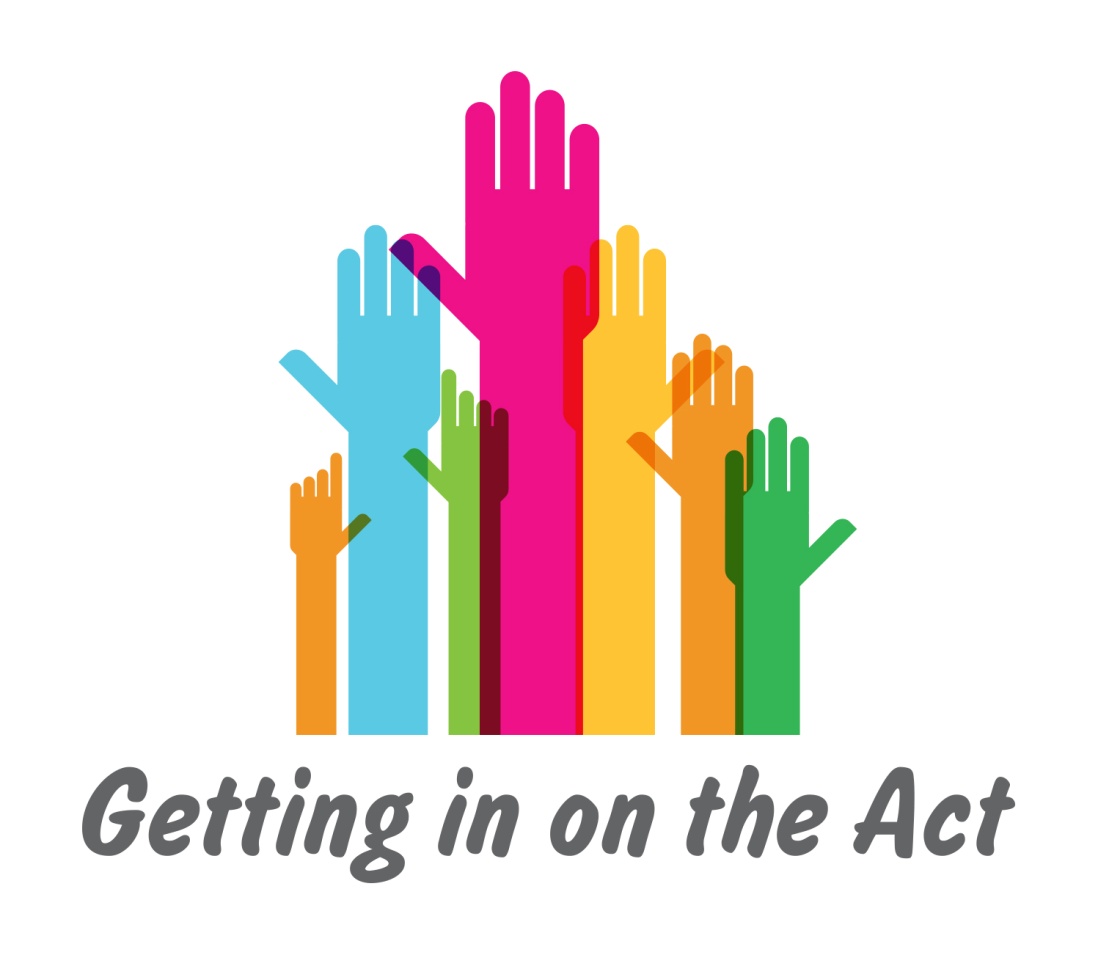 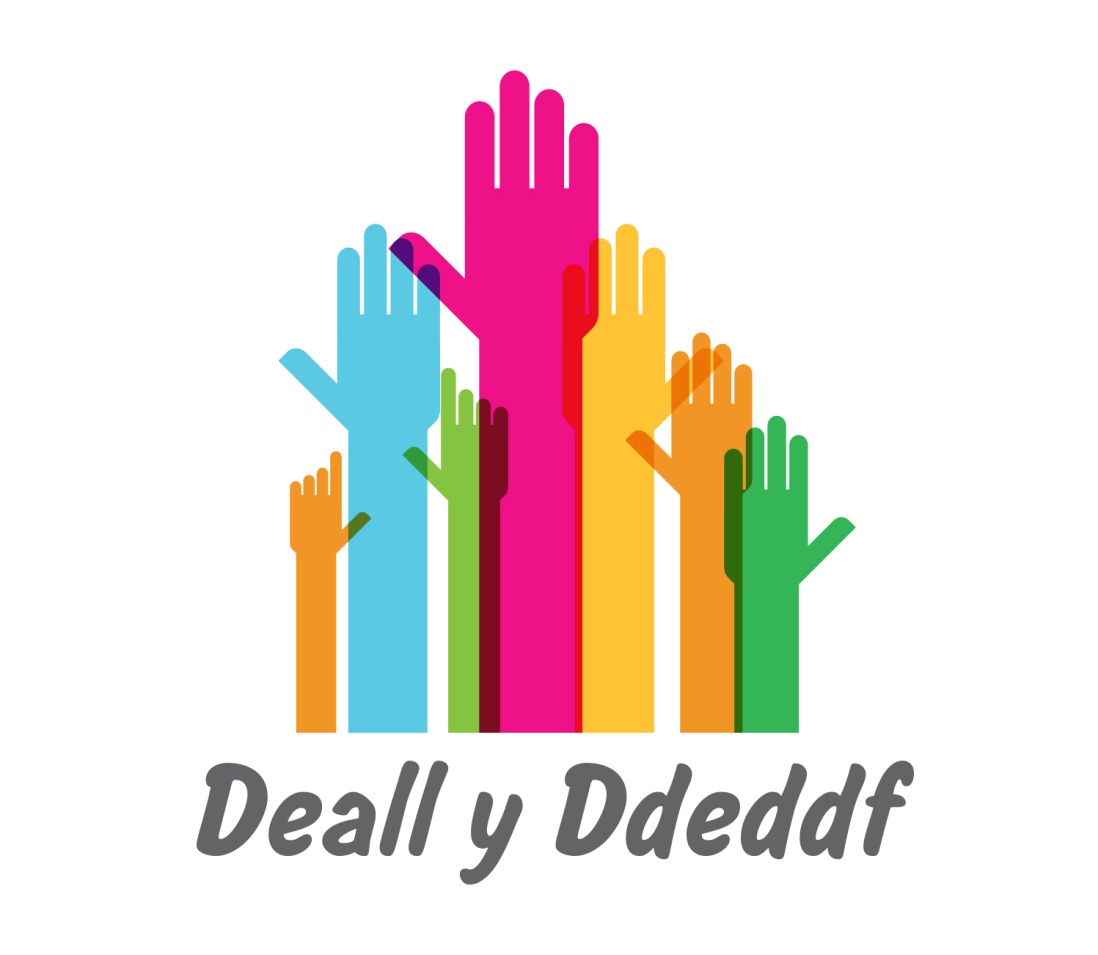